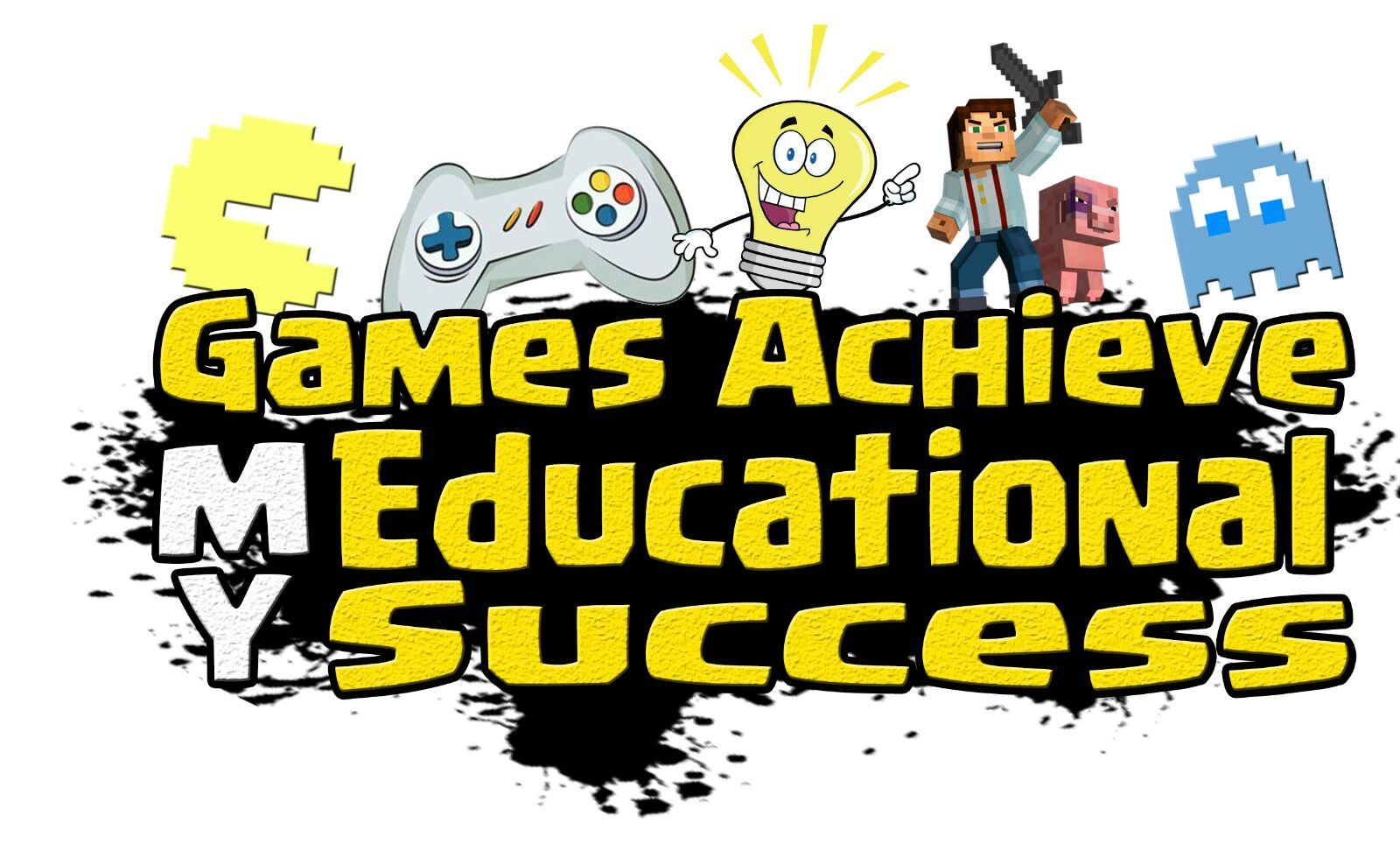 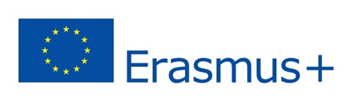 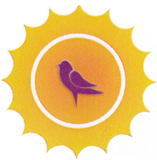 Games Achieve My Educational Success
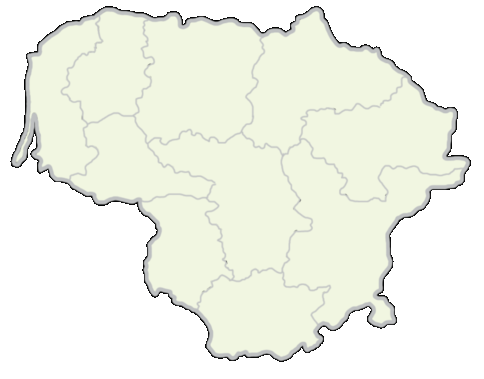 Lithuania
2019-02-25
 Turkey
Compare and contrast
Lithuania  and Turkey  in Europe
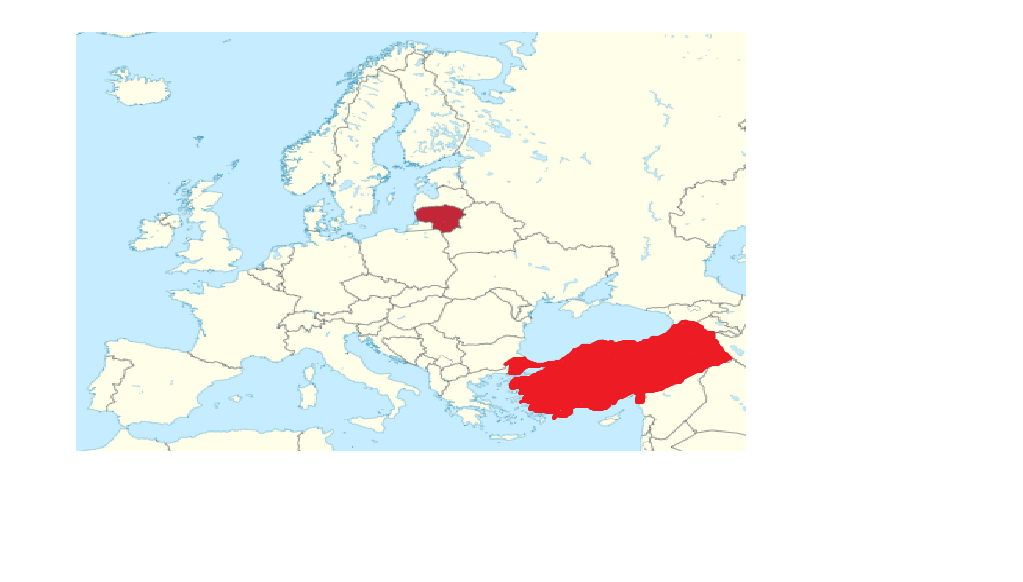 Near
the Baltic Sea
the Black Sea, the Aegean Sea and the Mediterranean Sea
Flag
of Lithuania
of Turkey
Money
euro in Lithuania
lira in Turkey
Ornaments
In Lithuania
In Turkey
Traditional clothes
in Lithuania
in Turkey
Traditional shoes
in Lithuania
in Turkey
Popular sport
in Lithuania is basketball
in Turkey is football
Bread
in Lithuania
in Turkey
Sweets
in Lithuania
in Turkey
How easy to learn the words?
Flag
Money
Bread
Map
Sea
Basketball
Football
Sweets
Quizlet
https://quizlet.com/359379677/quizlet-flash-cards/
Have a nice day
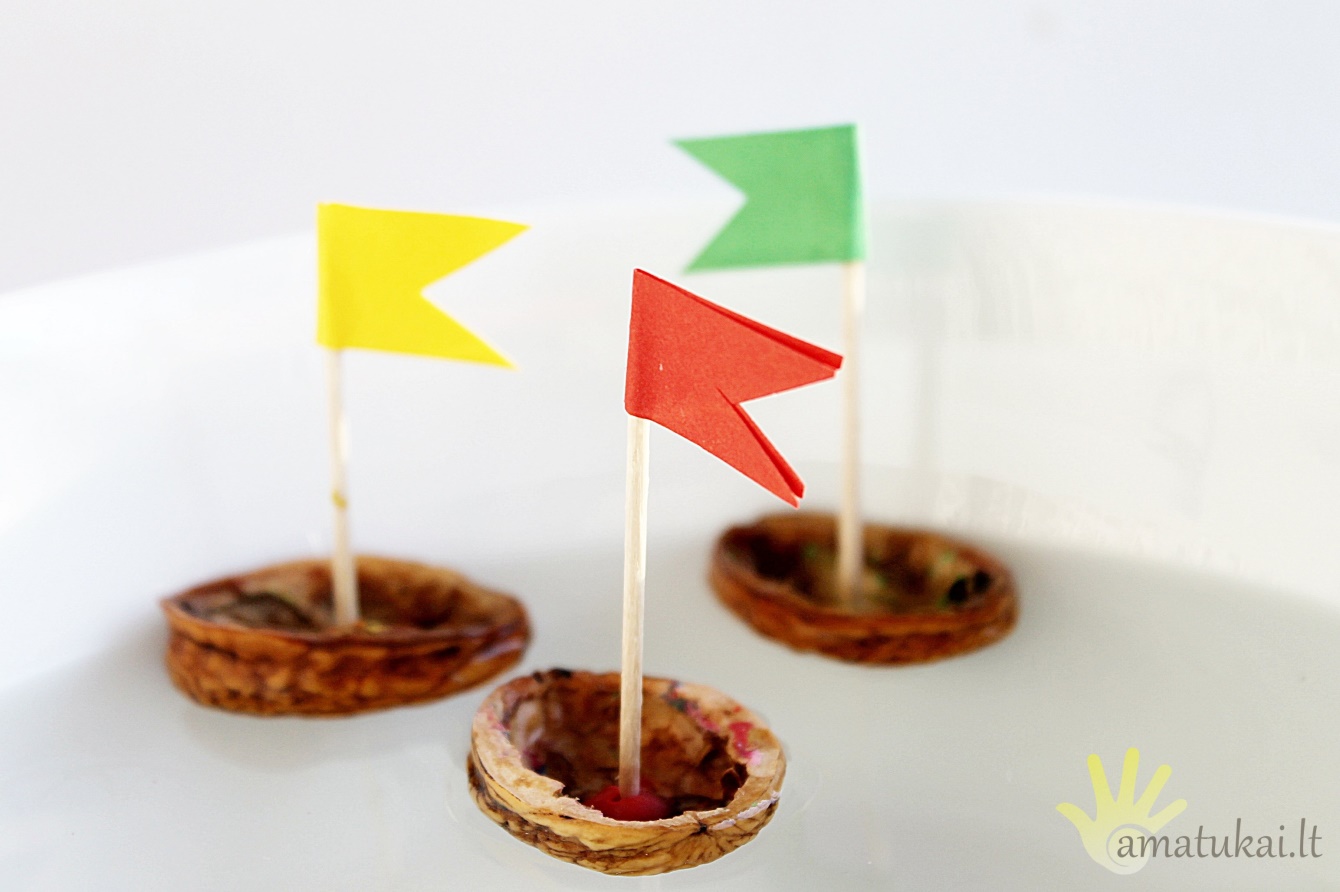